Tågordning
för att skapa din kvartershemsida
Ladda upp media till mediabiblioteket
Med media menas bilder eller textfiler
Bilder: använd helst JPEG. Tips på historisk bildkälla stockholmskallan.se. Kom ihåg källange om du kopierar bilder därifrån.



Textfil: Använd alltid PDF-formatet
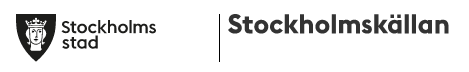 Sortera media i mediabiblioteket
Det finns inget mappsystem i WordPress. Man använder istället taggar.
Editering av startsidan
Startsidan är den enda sida man måste editera i ”kodläget”
Radera aldrig [F2]-koden 
Döp aldrig om Startsidan
Ändra aldrig startsidans permalänk
”Läs mer om kvarteret”-länken är kopplad till # i koden. Om man inte vill nyttja länken eller visa texten dölj den då. [private=””] innan och [/private] efter [F2]-blocket
Klicka på ”Uppdatera”-knappen för att spara dina ändringar
Skapa ny sida med hjälp av Tailor
Hovra över ”Sidor” i panelen och välj ”Skapa ny”
Ange titel och klicka på ”Publicera”
Klicka på ”Tailor this sida”
Under ”Elements and shortcodes” finns Tailors funktioner 
Funktionerna har olika editeringsätt
Avsluta Tailor genom att klicka på ”Save & Publish”
Kombinera aldrig Tailor med att editera i kodläget. 
Tailor kan bara användas på Sidor, inte Nyheter eller kalenderposter
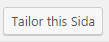 Lägga till sidan i menyn
Max 7 menypunkter
Sträva efter så få menypunkter som möjligt. Använd undermenyer
Ta bort ”Bokningar” från menyn om ni inte kommer att använda det
Glöm ej att ”Spara meny”
Skapa nyheter
Publicerings- respektive avpubliceringsdatum
Utvald bild
Skapa kalenderposter
Start- och slutdatum. Start- och sluttid
Bokningsmodulen
Kvartersadmin och bokningsadmin är de som kan ändra och boka åt andra
Ändra titel på lokalen
Välj dygn- eller timslots. Kombinera aldrig dessa två.
Enkätfunktionen – ”Poller Master”
Glöm ej Start- och Slutdatum
Tack för idag!
Per Meyerper.meyer@skb.org08 704 60 82

Ann-Christine Eklundann-christine.eklund@skb.org08 704 61 31